Föräldramöte UIF P12

10. September 2024
Agenda
Göransson Cup 27 – 29/9 Sandviken
Säsong 2024/2025, spelare, tränare, träningstider mm
Matcher
Ansvarsområde
Kassör
Kläder
Schema-/ matchvärd
Göransson cup 2024
Kais Mora UIF P12
Allmän information kring cupen
Transport/logistik
Packlista
Schema för cupen
Viktig information från/till föräldrar inför cupen
Allmän information kring cupen
Laget spelar i grupp - Pojkar, nästan alla från laget är med, vi blir 12 spelare + 3 ledare (Pernilla, Björn och Torsten), alla spelare och ledare är registrerade och klart
Spelschemat ännu inte klart, förra året las det ut i mitten av september
Göransson Cup, ladda ner appen för mer information.
Incheckning skolboende via ledare. Skolboendet tillgång från kl. 18, boende ej klart ännu,  vi återkommer med information. Har vi matcher tidigare på eftermiddag checkar en ifrån oss in och vi åker till matchen direkt. 
Spelarna får armband som ger dem tillträde till Cup boende, matsal osv.
Spelplatser:
Allmän information
Värdesaker/telefoner, Förslag till diskussion: vi ledare samlar in mobilerna, sedan får spelarna ha tillgång till dem ca 1 h på förmiddagen och 1 h på kvällen.
Måltider sker på någon av skolorna, meddela ev allergi eller specialkost till ledare på lapp efter mötet. 
Mellis löser vi på plats med hjälp av föräldrar på plats – vem kan hjälpa till? 
Utcheckning söndag 29/9, senast kl 12:00
Förslag på aktivitet mellan matcherna/kvällarna?
Transport/logistik
Samling Willys parkering för gemensam transport till Sandviken fredag 27/9 kl 13:00-14:00 (???)

Vilka föräldrar kan köra till/hämta i Sandviken? Detta för att veta vilka som är på plats om vi behöver hjälp med att hämta/lämna barn eller ordna någon aktivitet.

Vilka föräldrar kommer att komma ner på matcher alt finnas på plats i Sandviken?
packlista
Luftmadrass eller liknande – max 80 cm bred! 
Sovsäck/Täcke/kudde/sängkläder
Kais Mora kläder (träningsoverall, shorts/T-shirt, strumpor för de som har)
Matchtröja (svart - spelare, röd – tränare) 
Inom- och utomhusskor
Vattenflaska, märkt
Regnkläder 
5 st klädnypor
Ombyten för 3 dagar
Badkläder?
Hygienprodukter
Handduk
Frisbee att spela frisbeegolf med
Mellisprodukter typ energibar om barnet har någon favorit
Schema inför cupen
Spelschema publiceras 7-10 dagar innan turneringens start

Aktiviteter mellan matcherna
Beroende på väder: bad på badhus i Sandviken, kubb eller liknande, discgolf, minigolf mm

Definitivt schema skickas ut veckan innan turneringen
Viktig information till/från föräldrar
Allergier eller viktig sjukdomsinformation?
Fyll i på en lapp på möte alternativt kontakta Torsten

Kontaktuppgifter till föräldrar
Kolla upp uppgifterna i Laget.se under Min profil, Mina uppgifter, Kontaktuppgifter - stämmer allting? Alternativ kontakta Torsten

Annat viktigt att veta? Kontakta någon av oss ledare:
Pernilla Olsson, 070 – 607 61 14
Björn Fredriksson, 073 – 749 44 06
Torsten Engel, 070 – 655 04 89
Säsong 2024/2025
Pojkar röd, division 4 norr, 5 mot 5, stort mål, tabell
Tränare: 3 Pernilla, Björn och Torsten
Spelare: 13
Träning: 2 ggr/veckan från oktober, plan 1 fysträning 1-2 gånger/månad
Match: 14 planerade under säsongen
(kallelse kommer via laget.se, alla matcher kan ses redan nu i Innebandy appen) 
Matchvärd vid hemmamatcher – beskrivning finns (kommer stå I hemmamatchkallelse under Föräldrar med extrauppgifter)
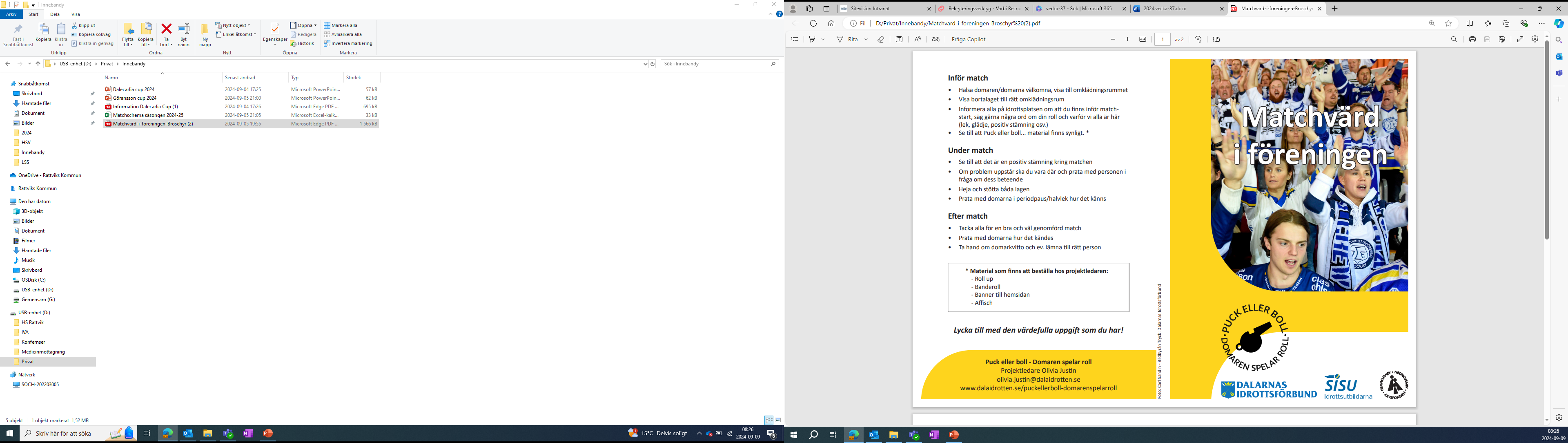 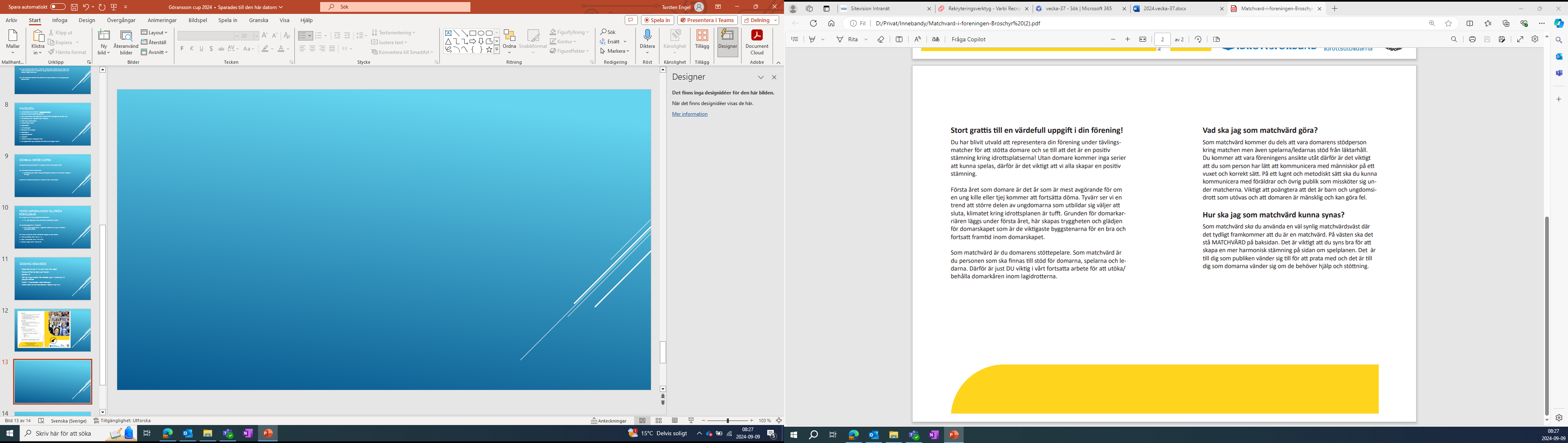 Ansvarsområde
Kläddansvarig: Sandra?
Kassör: 
Schema – kiosk/arbetspass: Kristian